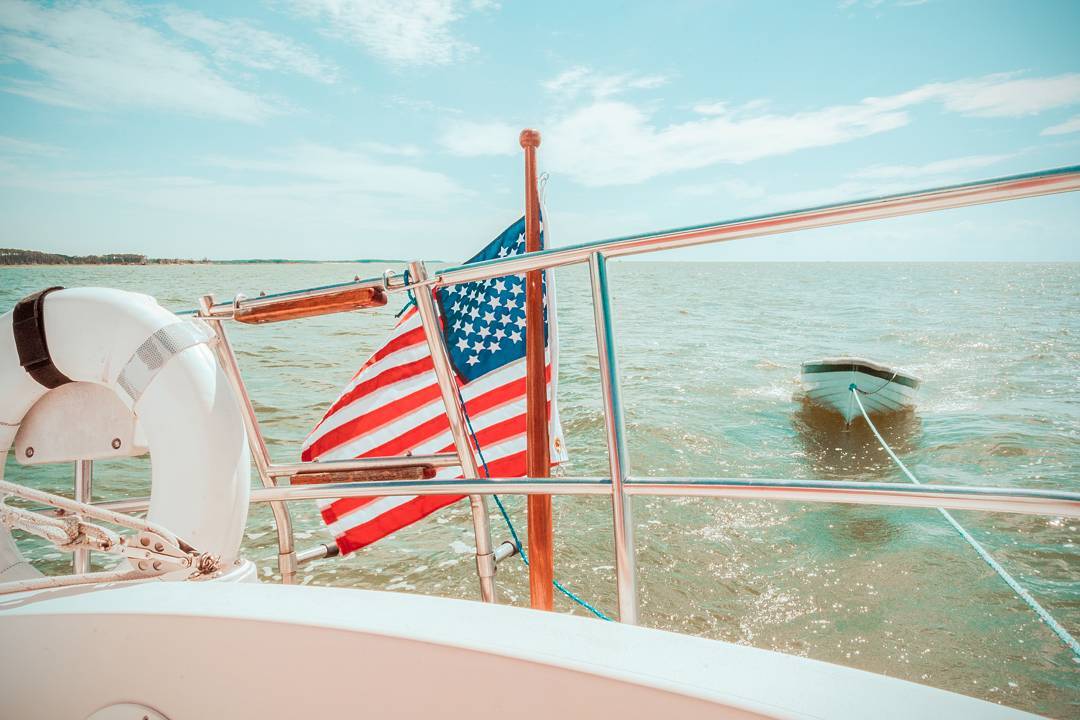 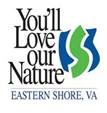 Eastern Shore of Virginia Tourism Commission
2018-2019
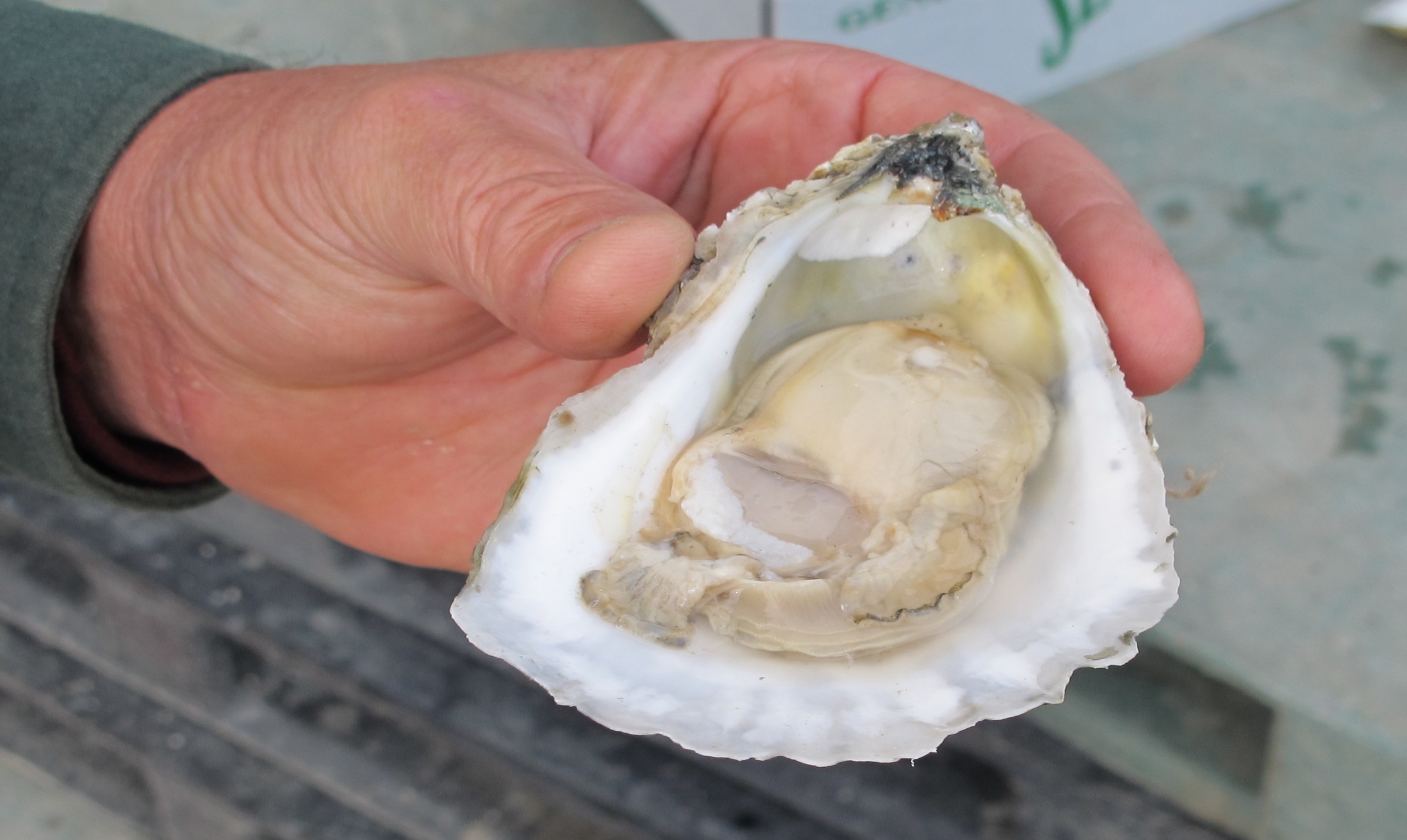 Economic
Impact
Of Tourism
2017 Data from VA Tourism Corporation
Fastest growingtourism region in VA for three of last four years
$7.7 million in taxesflowed into ESVA towns/counties from tourism meals, sales & transient occ. tax

$285.5 million spent by tourists 
an average of $782,284 per day here on VA’s Eastern Shore
2
Travel Economic Impact(Expenditures: food, lodging, transport, purchases, 
entertainment, recreation; Payroll; Employment; 
Direct Travel Related Tax Receipts)
+28%
Visitor Spending
2011 to 2017
Travel Economic Impact(Expenditures: food, lodging, transport, purchases, 
entertainment, recreation; Payroll; Employment; 
Direct Travel Related Tax Receipts)
3
+21%
Local Taxes
2013 to 2017
Travel Economic Impact(Expenditures: food, lodging, transport, purchases, 
entertainment, recreation; Payroll; Employment; 
Direct Travel Related Tax Receipts)
4
+35%
Tourism Payroll 
2011 to 2017
Direct wages, salaries and tips
corresponding to direct
travel-related employment
5
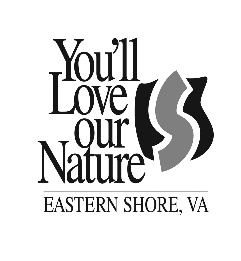 +18%
Tourism Jobs2011 to 2017
Source: VTC estimate of direct
travel-related employment 
in the locality
6
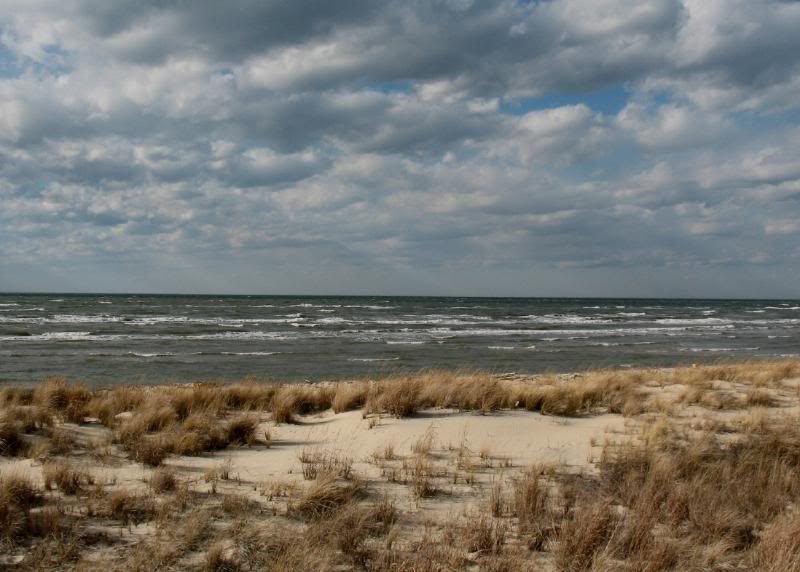 Key
Performance
Highlights
260,355visits to web/blog site
1.3 millionFacebook impressions 

129ESVA media stories (2017 Data)
2018 Data from ESVA Tourism Commission
Travel Economic Impact(Expenditures: food, lodging, transport, purchases, 
entertainment, recreation; Payroll; Employment; 
Direct Travel Related Tax Receipts)
Website Top Pages
Source: 2017 Website data, www.esvatourism.org
8
88% New
Website New v Returning
Source: Google Analytics
9
Facebook
22,998 likes/follows
Instagram1,943 followers
#visitesva
4,494
Social Media
Source: Instagram/Facebook page; ESVA Tourism Commission
10
2018Marketing Programs
Consumer
Industry
Regional
11
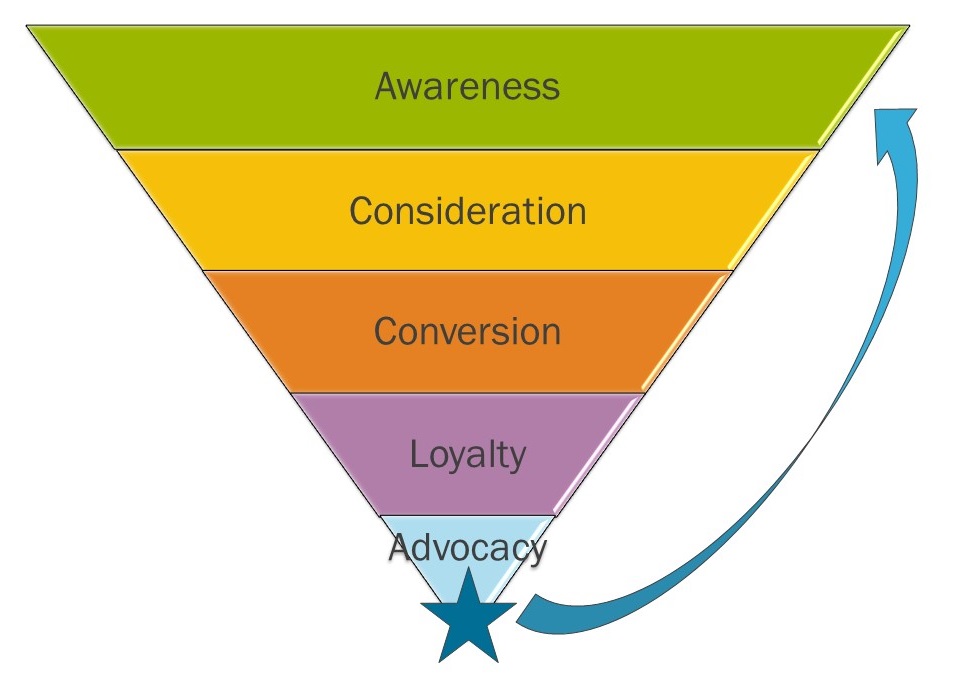 Consumer Marketing
12
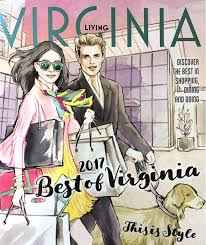 Earned Mediaaka “PR”
129media stories

Efforts
VTC – State
ESVTC -- Regional
ESVA towns - Local
ESVA businesses -- Hyperlocal

Four press trips
underwritten by tourism commission
13
2018 FacebookMarketing
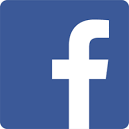 1.3 million impressions

332 postsOrganic + paid reach
Top Click post: 1,452 clicks“What  Life Is Like Inside The Tiny Town In Virginia With No Cars” 

Top Engagement Post: 3,808
“The Virginia Bakery In The Middle Of Nowhere That’s One Of The Best On Earth”
14
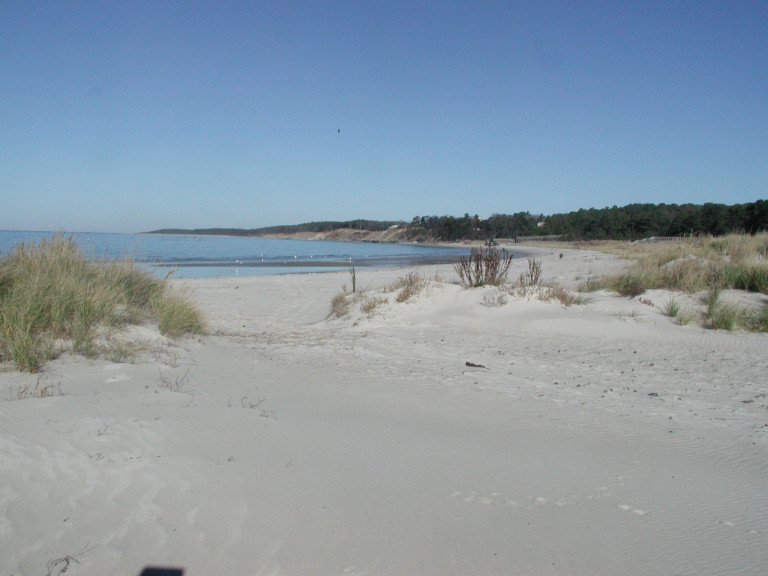 BlogMarketing
54,267 views
13 feature stories published

Organic + paid reach

Content re-published to VTC website

Top post: 8,218 Views“6 Gorgeous Beaches on VA’s Eastern Shore”
15
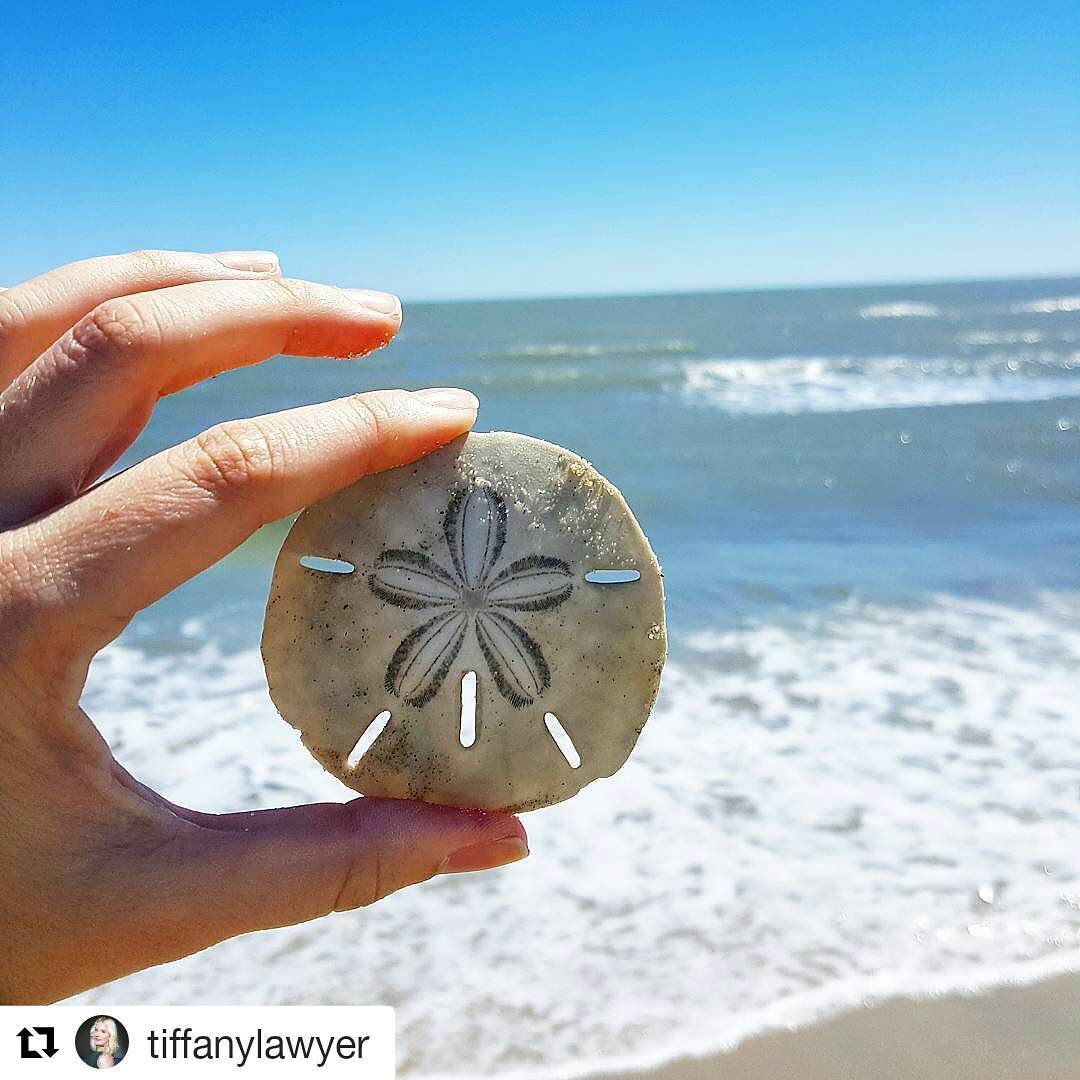 InstagramMarketing
1,943 followers @ #visitesva

Publish 3x per week
16
VideoMarketing
49,468YouTube views 2009 to date
3,230 Facebook views 2014 to 2017

Top YouTube video: 24,000 views“Visit The Eastern Shore of Virginia”
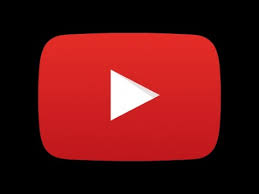 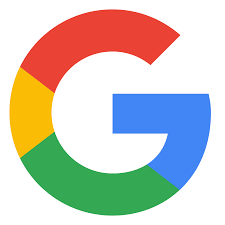 SearchEngineMarketing
70%website visitors from search 
80%of that is from Google

Ranking Page One (01/21/2019):

#1 ESVA tourism commission website#2 Nine Best Reasons to Visit (ESVA TC website)
#3  Wikipedia - ESVA
#4  Trip Advisor- ESVA
#5  VTC – Coastal VA - ESVA
#6  5 Small Towns on VA’s ES for Quiet        Coastal Retreat (ESVA TC Website)
18
WebsiteUniqueVisitors
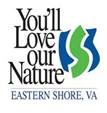 235,937
34% are 25 to 44 ages
Food #1 interest

From 1   VA Beach
2   DC
3   Norfolk
4   Chesapeake
5   Suffolk6   Richmond
7   Cape Charles
8   Newport News9   New York City
10  Charlottesville
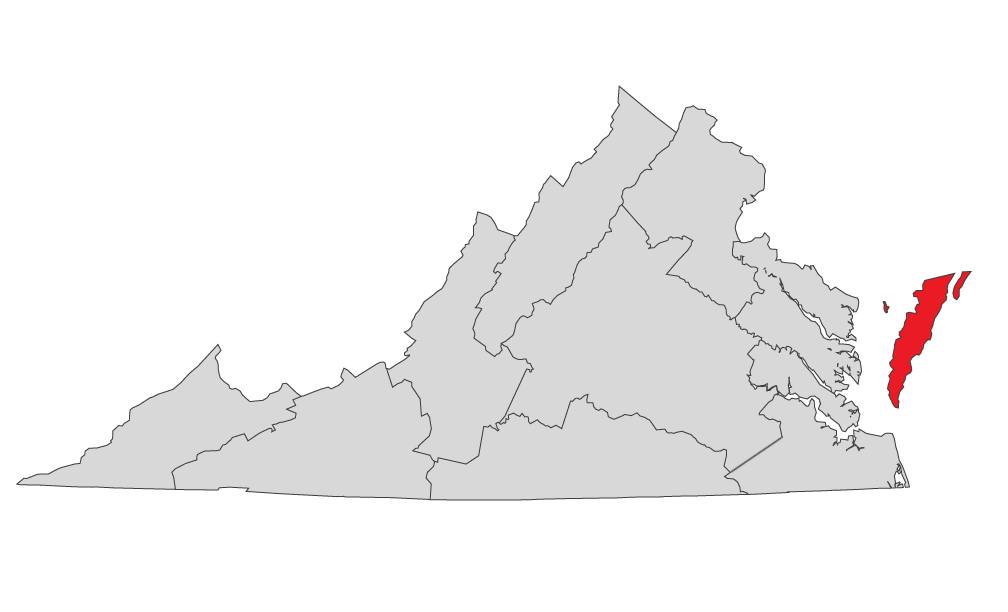 ESVA Industry Programs
20
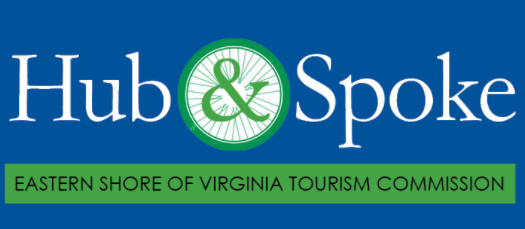 TourismIndustryPrograms
Free Partner Marketing
Welcome Center
Print Guide
Web & Blog Sites

Education & Information
Annual Tourism Summit
Annual Fall Workshop
Grant partnerships
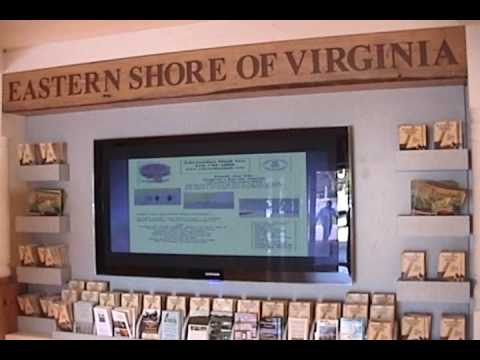 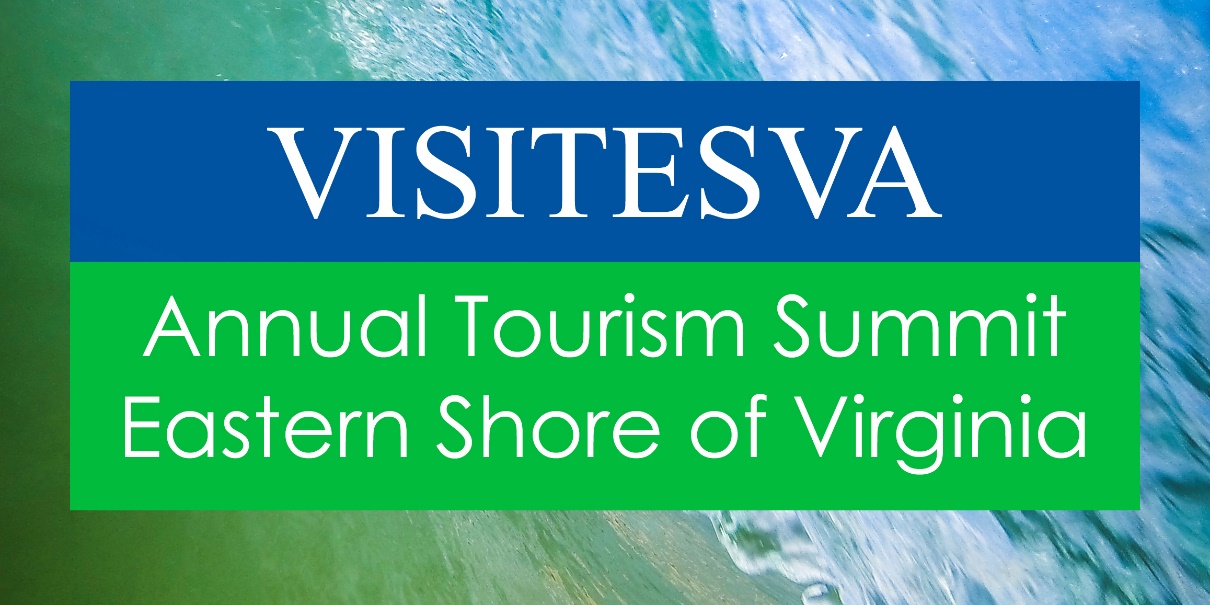 21
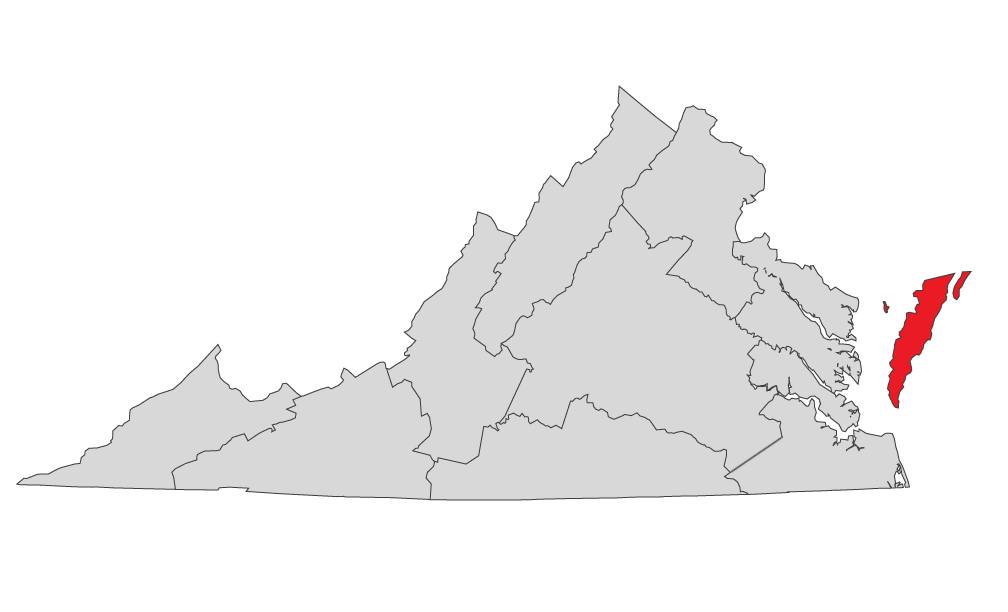 Regional Marketing
22
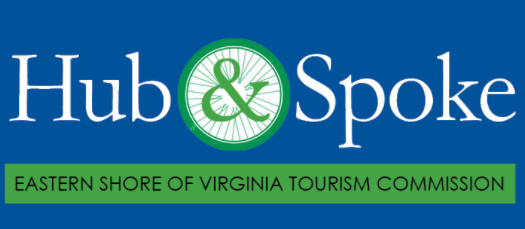 RegionalMarketing
VA Oyster Trail
Coastal VA Tourism Alliance

Artisan Trail

VTC PR Programs

VTC Development Program

VTC Content Distribution

Civil War Trail

American Evolution Trail
Coastal VA Tourism Alliance

ESVA Grant partnership
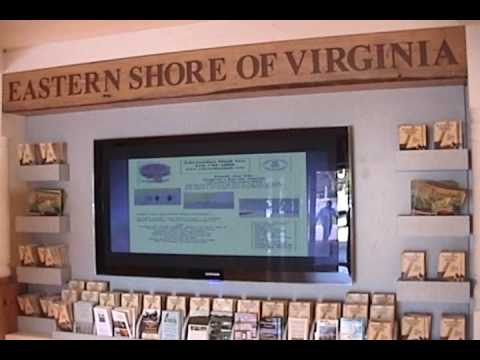 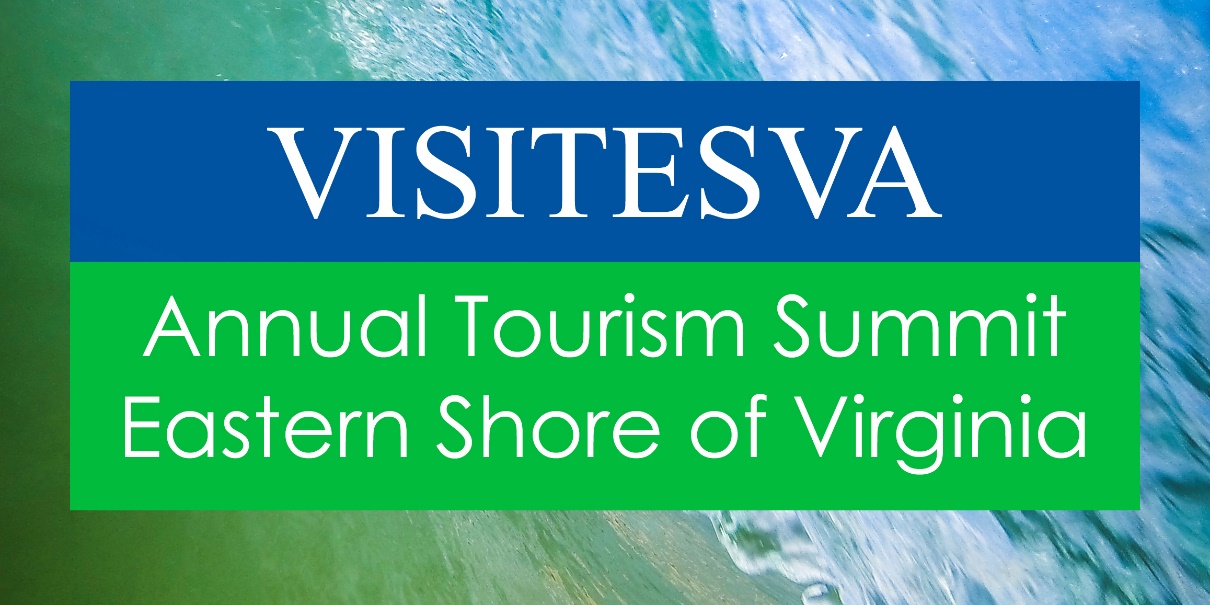 23
24
Contact Info:Eastern Shore of Virginia Tourism Commission    Robie Marsh    executivedirector@esvatourism.org    757-787-8268
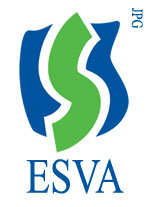